Презентация опыта работы
по использованию различных видов театра
в работе с детьми
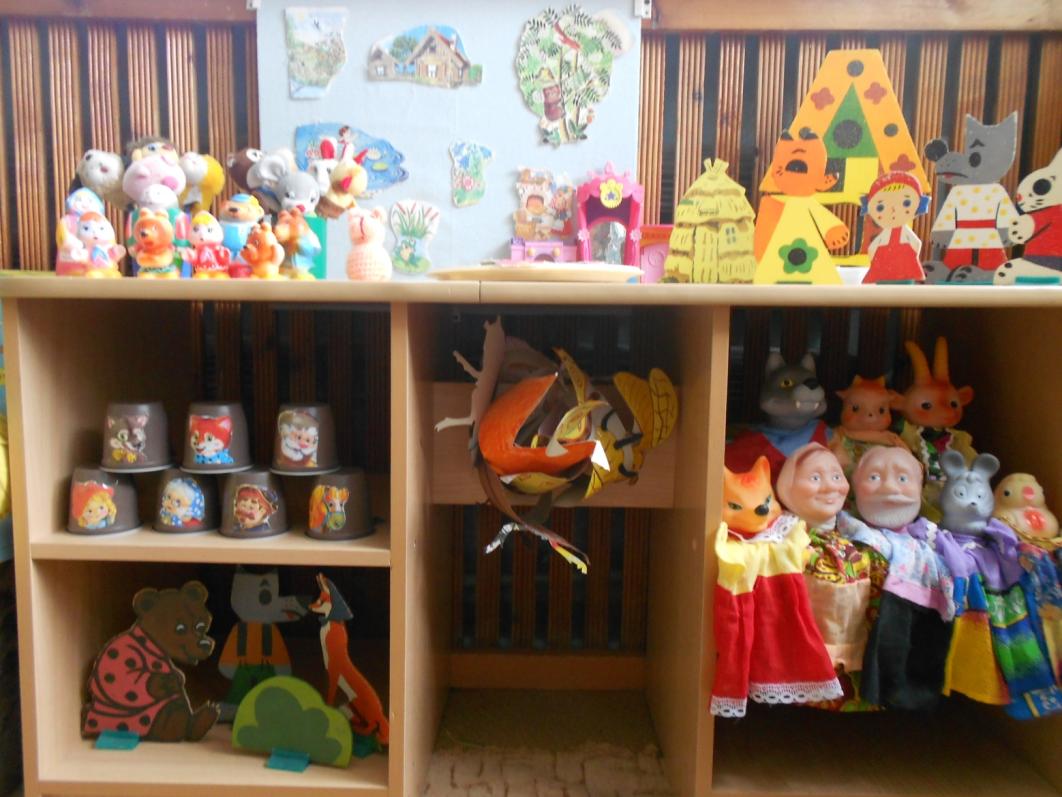 Виды театров
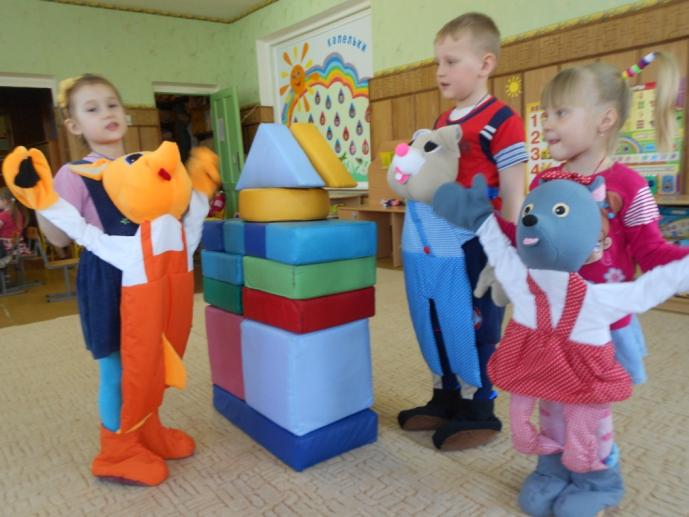 Спасибо за внимание!